Novostavba objektu penzionu ve vybrané lokalitě na úrovni projektu pro stavební povolení
Vypracovala: Lucie Krobová
Vedoucí práce: Ing. Zuzana Kramářová, Ph.D.
Oponentka: Ing. Hana Rusňáková
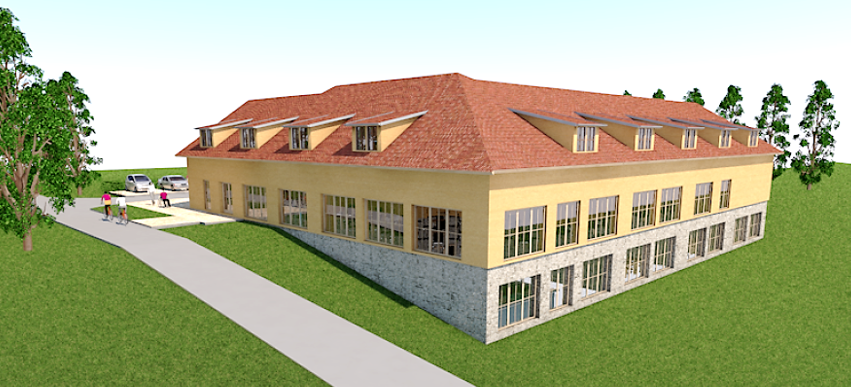 OBSAH
DRUH PENZIONU, VÝBĚR LOKALITY
FOTODOKUMENTACE LOKALITY
SITUACE
NÁVRH
POUŽITÉ SKLADBY A MATERIÁLY
POŽÁRNĚ BEZPEČNOSTNÍ ŘEŠENÍ 

OTÁZKY VEDOUCÍ BAKALÁŘSKÉ PRÁCE 
OTÁZKY OPONENTKY BAKALÁŘSKÉ PRÁCE
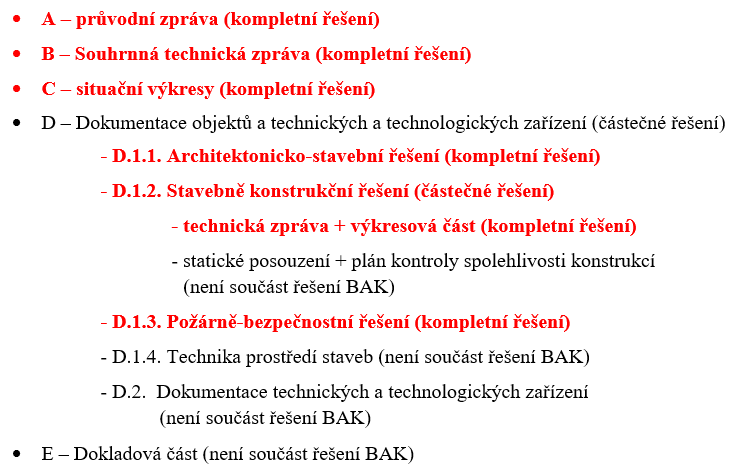 Zdroj - vlastní
DRUH PENZIONU, VÝBĚR LOKALITY
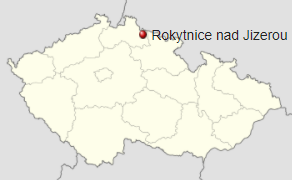 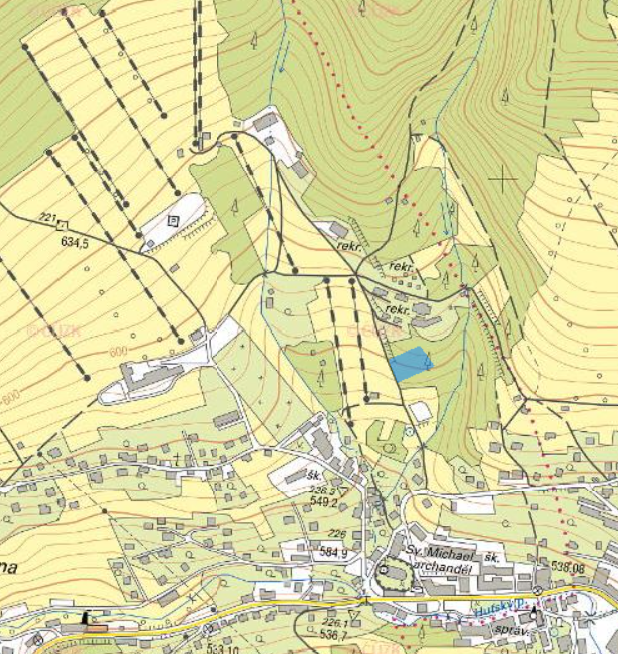 PENZION PRO ŠKOLNÍ ZÁJEZDY
ROKYTNICE NAD JIZEROU – SKI AREÁL  STUDENOV
Zdroj - https://cs.wikipedia.org/wiki/Rokytnice_nad_Jizerou
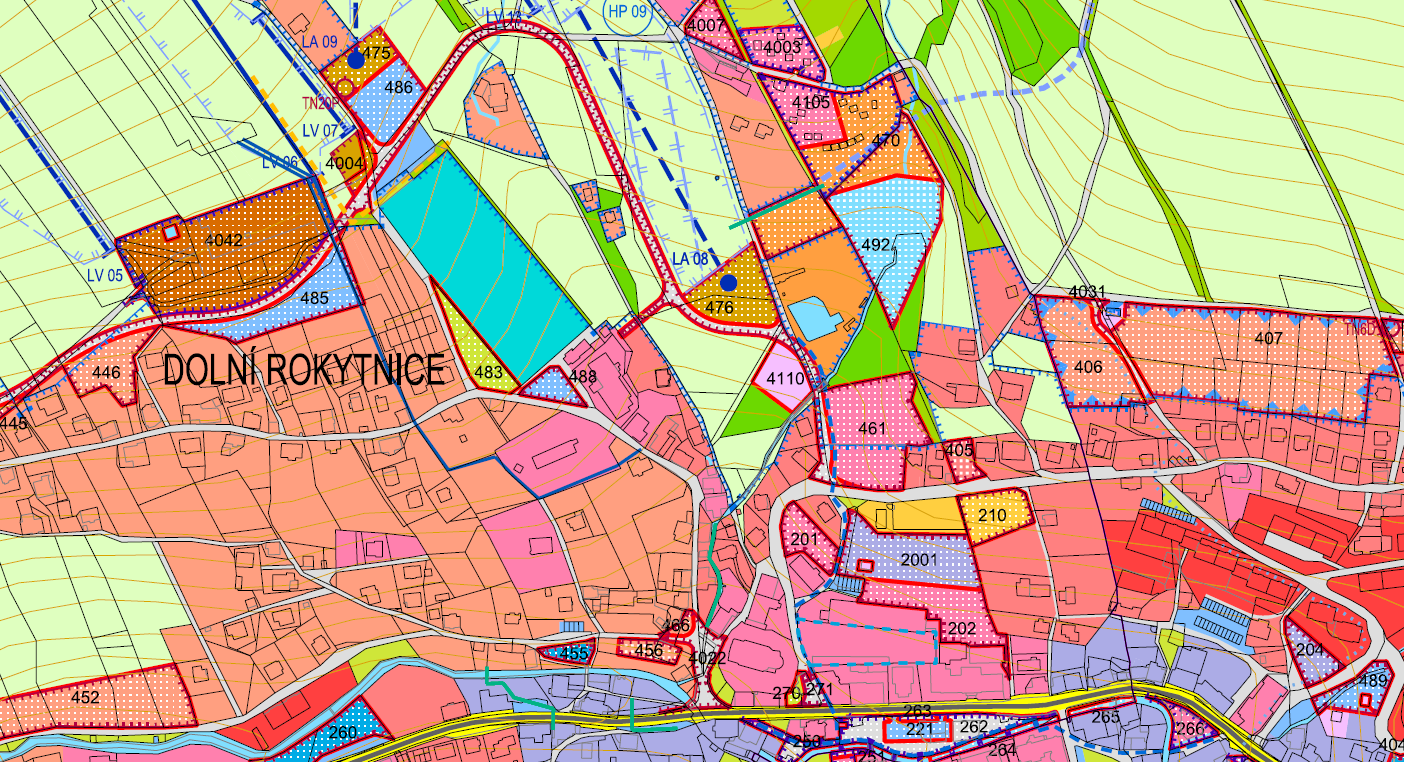 Zdroj - http://sgi.nahlizenidokn.cuzk.cz/marushka/default.aspx?themeid=3&&MarQueryId=2EDA9E08&MarQParam0=1020441631&MarQParamCount=1&MarWindowName=Marushka
Zdroj - http://www.mesto-rokytnice.cz/mesto/uzemni-plany-a-studie/category/65-uzemni-plan
FOTODOKUMENTACE LOKALITY
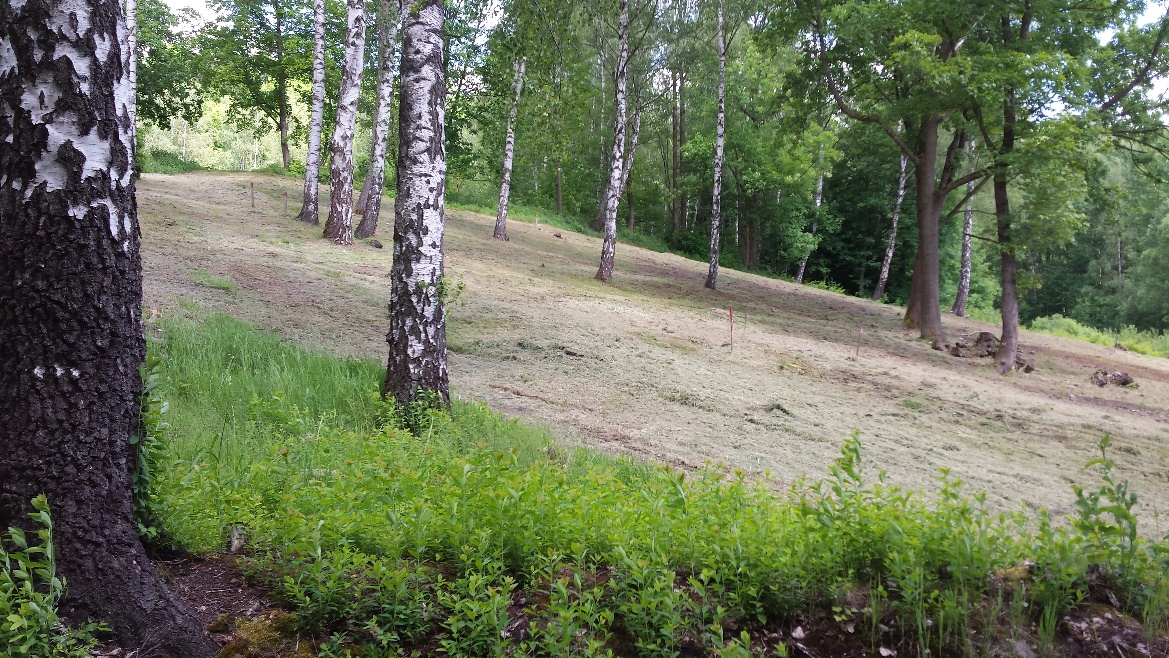 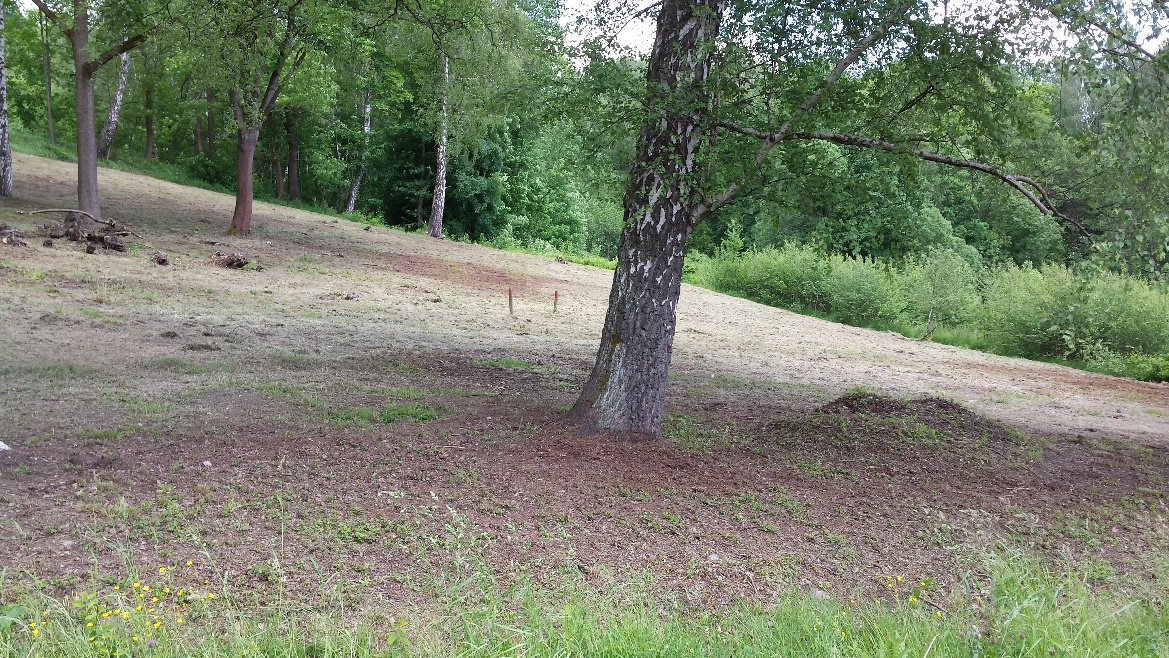 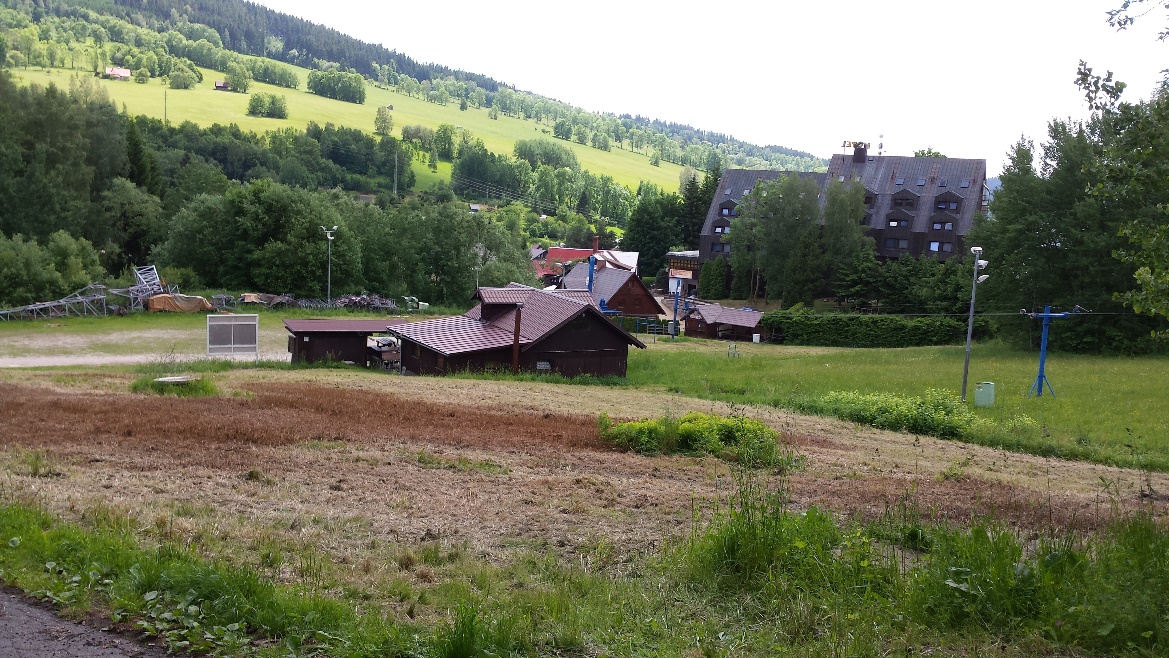 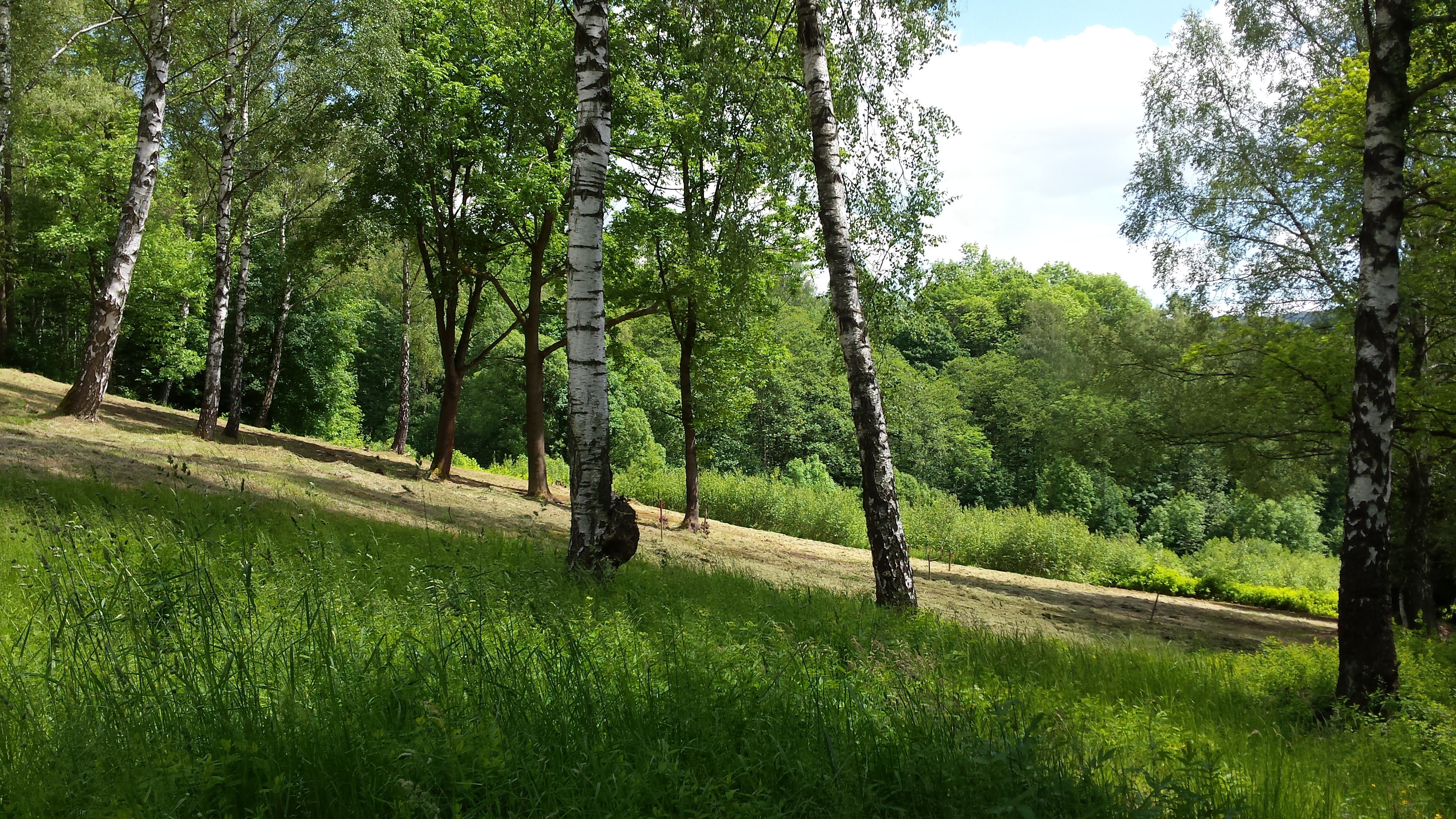 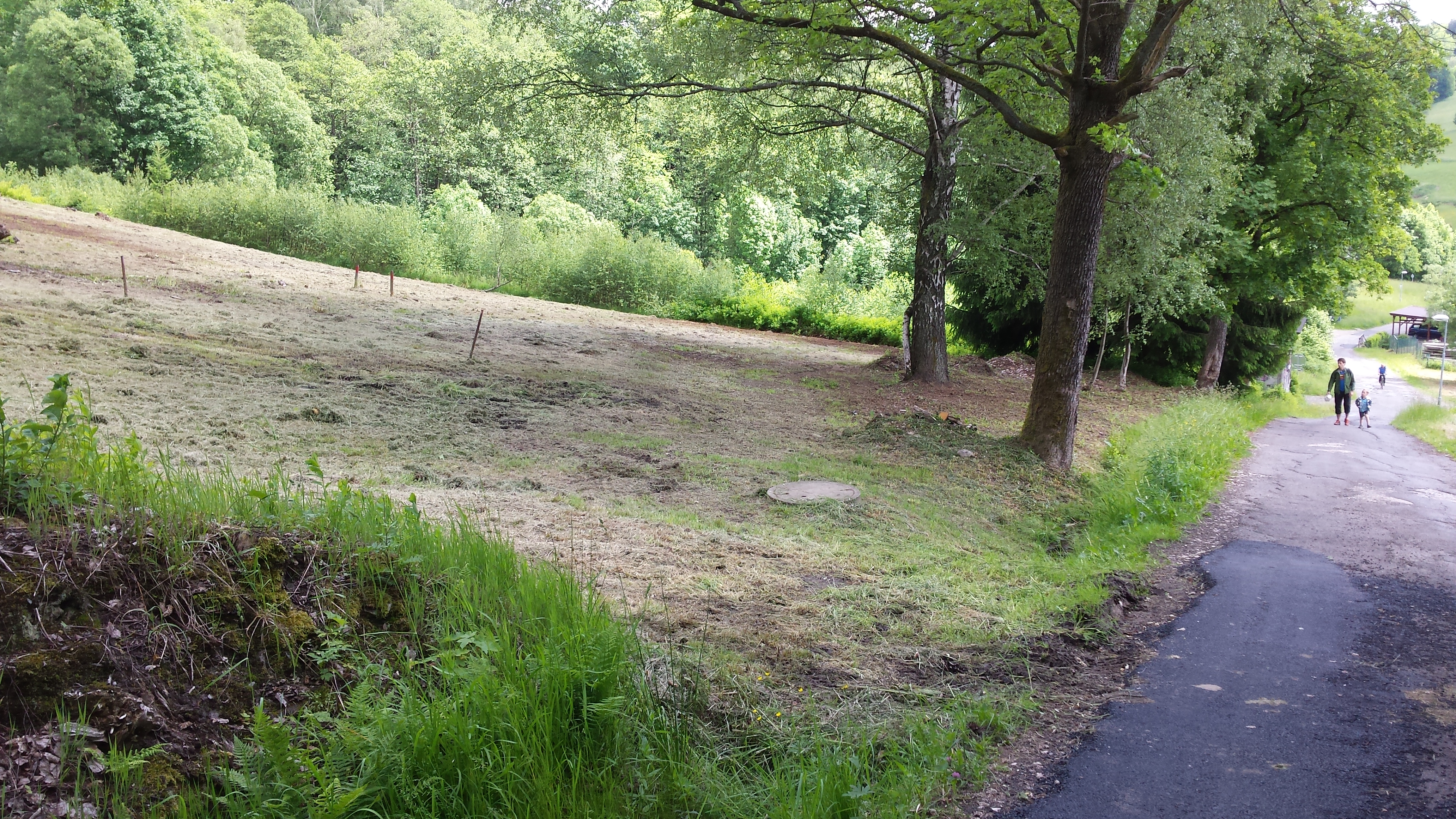 Zdroj - vlastní
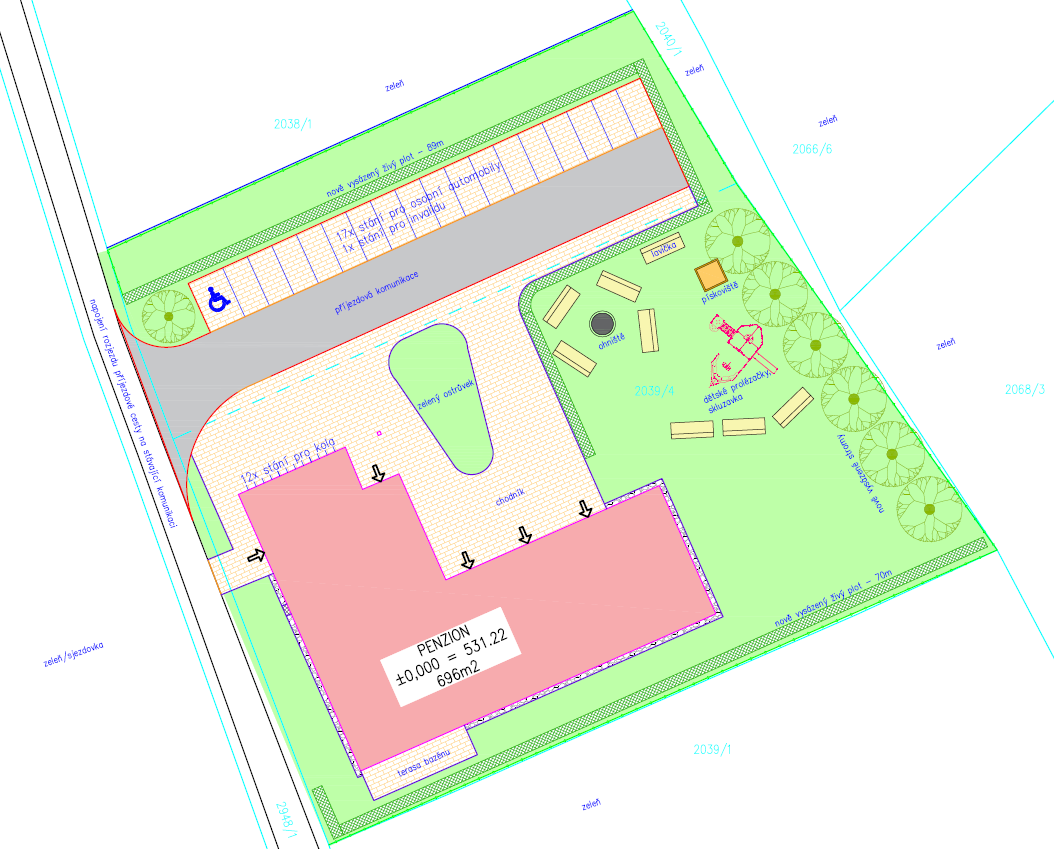 SITUACE
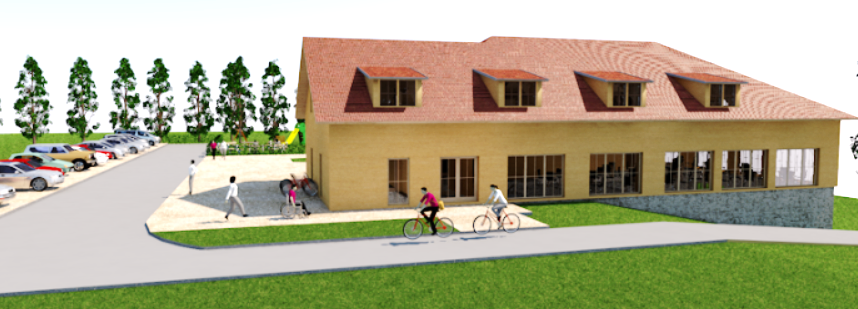 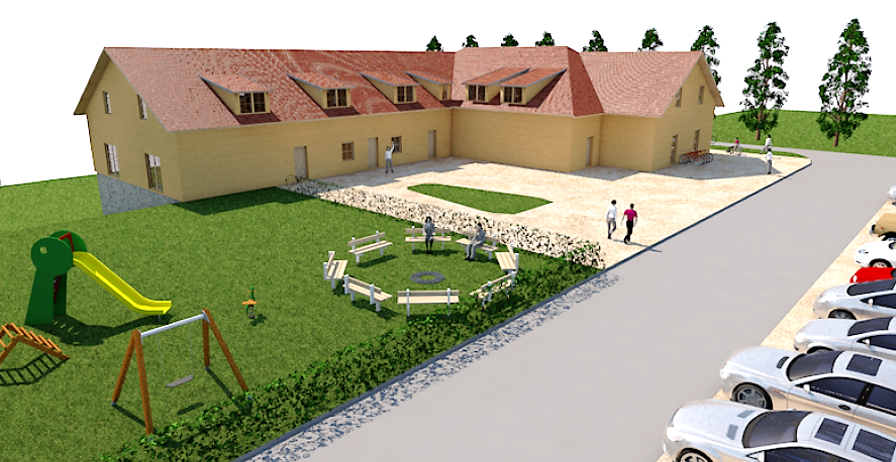 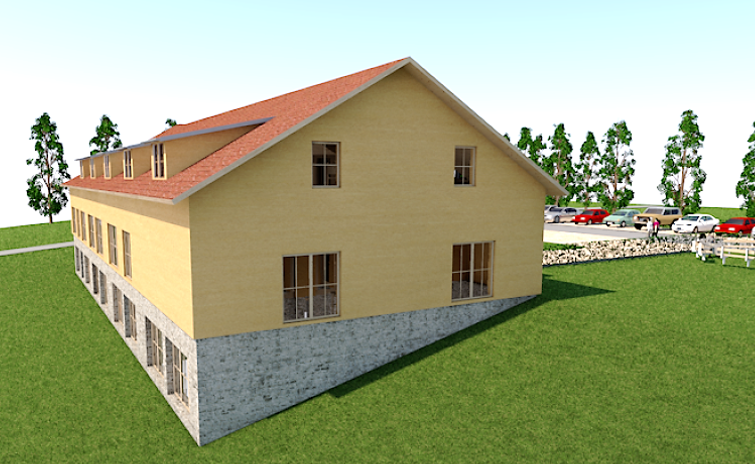 Zdroj - vlastní
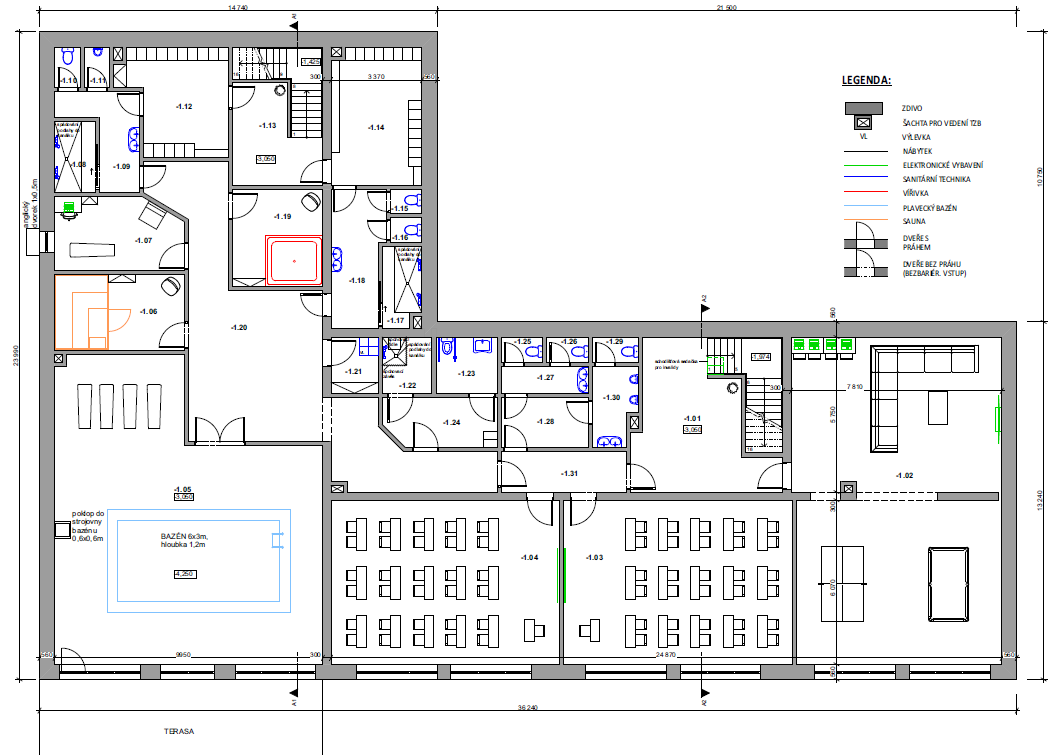 NÁVRH
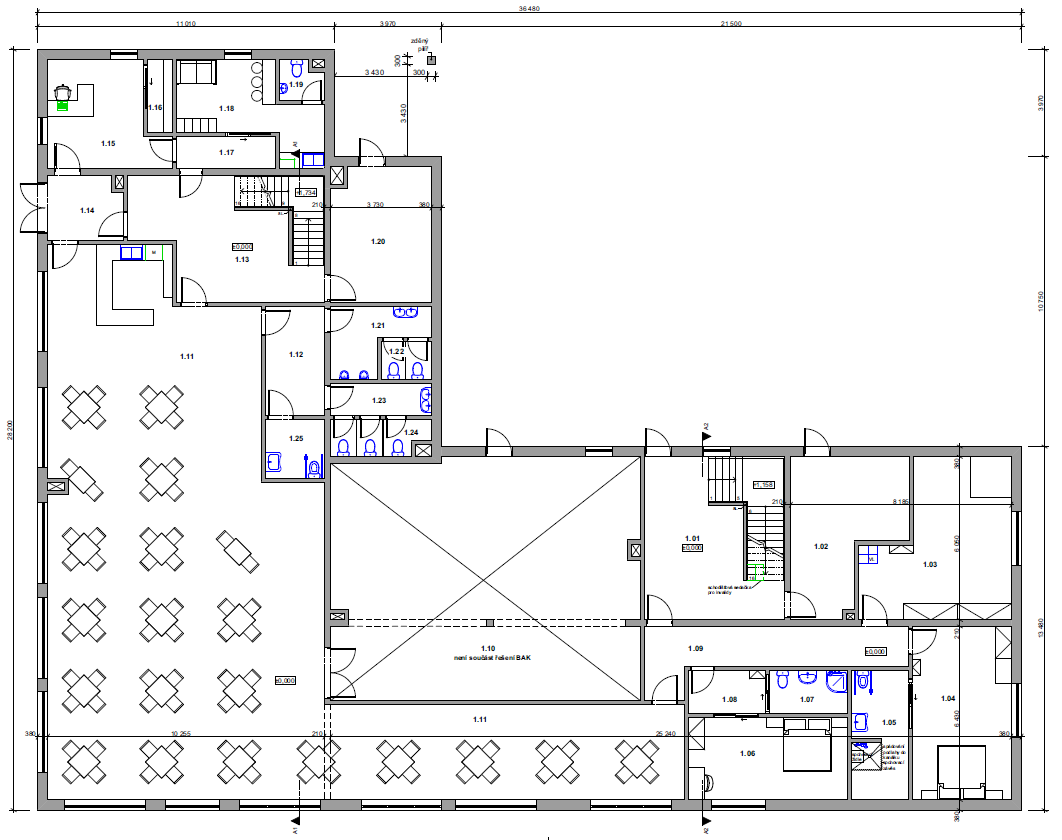 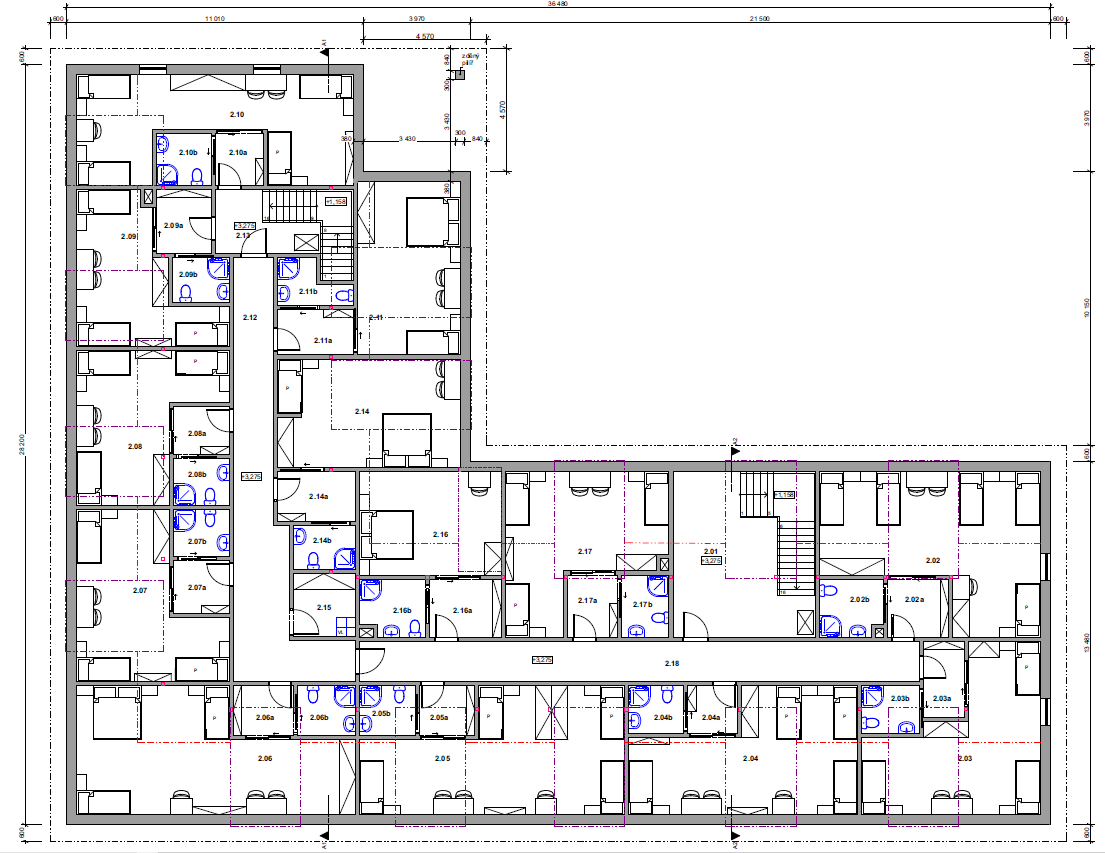 Zdroj - vlastní
POUŽITÉ SKLADBY A MATERIÁLY
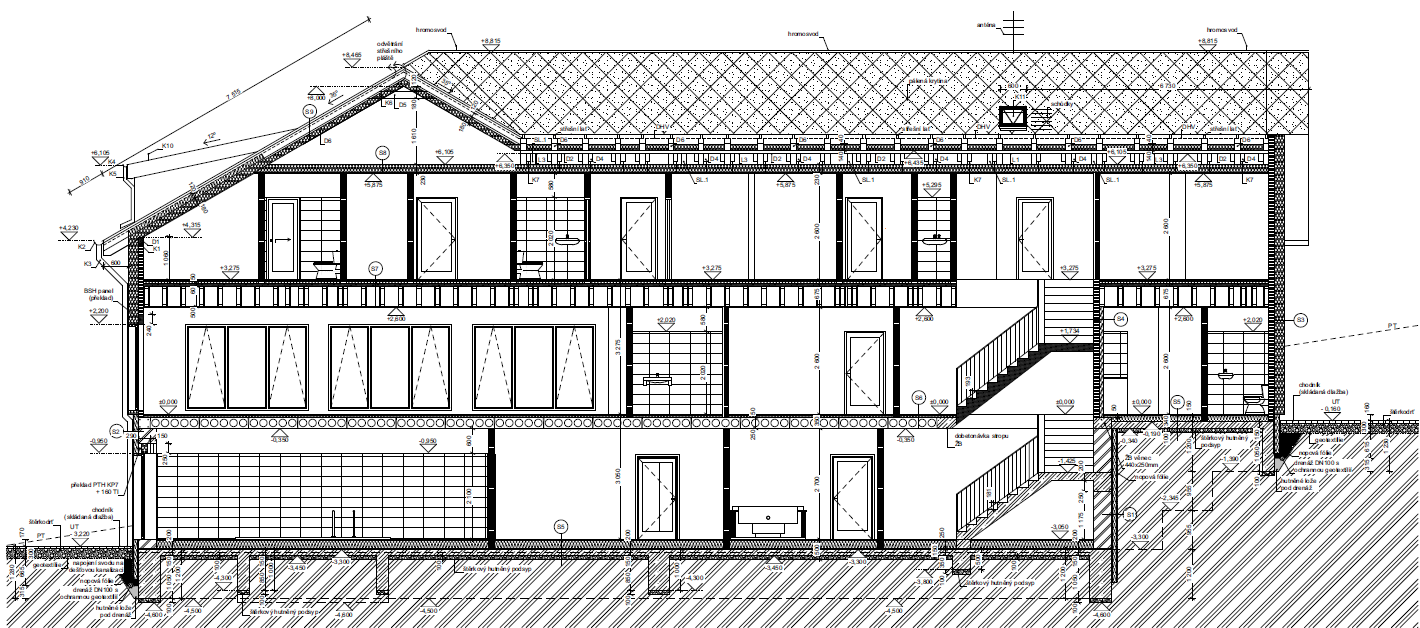 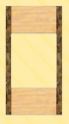 Zdroj - http://www.palco.cz/pdf/i-nosnik-cenik.pdf
Zdroj - vlastní
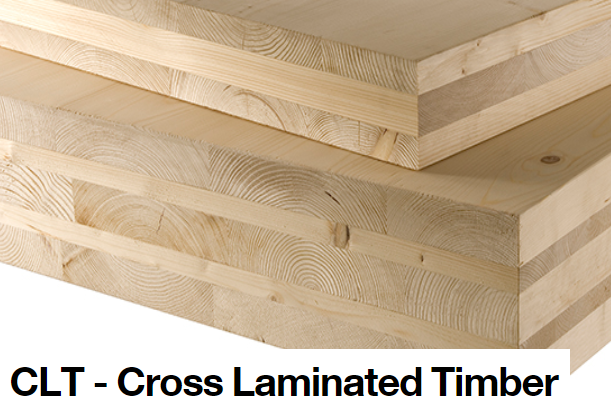 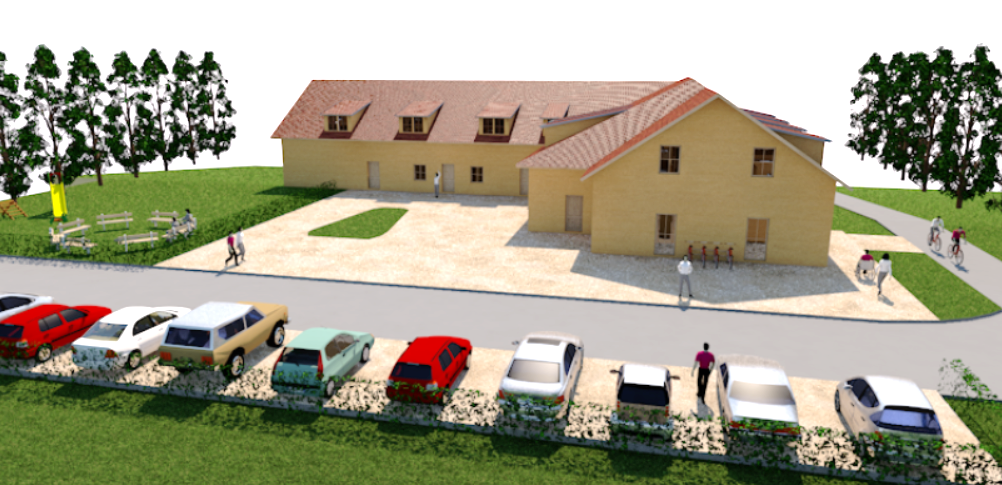 Zdroj - http://www.clt.info/cz/produkty/
POŽÁRNĚ BEZPEČNOSTNÍ ŘEŠENÍ
DP2 – smíšený konstrukční systém
Přísnější určení SPB a min. PO
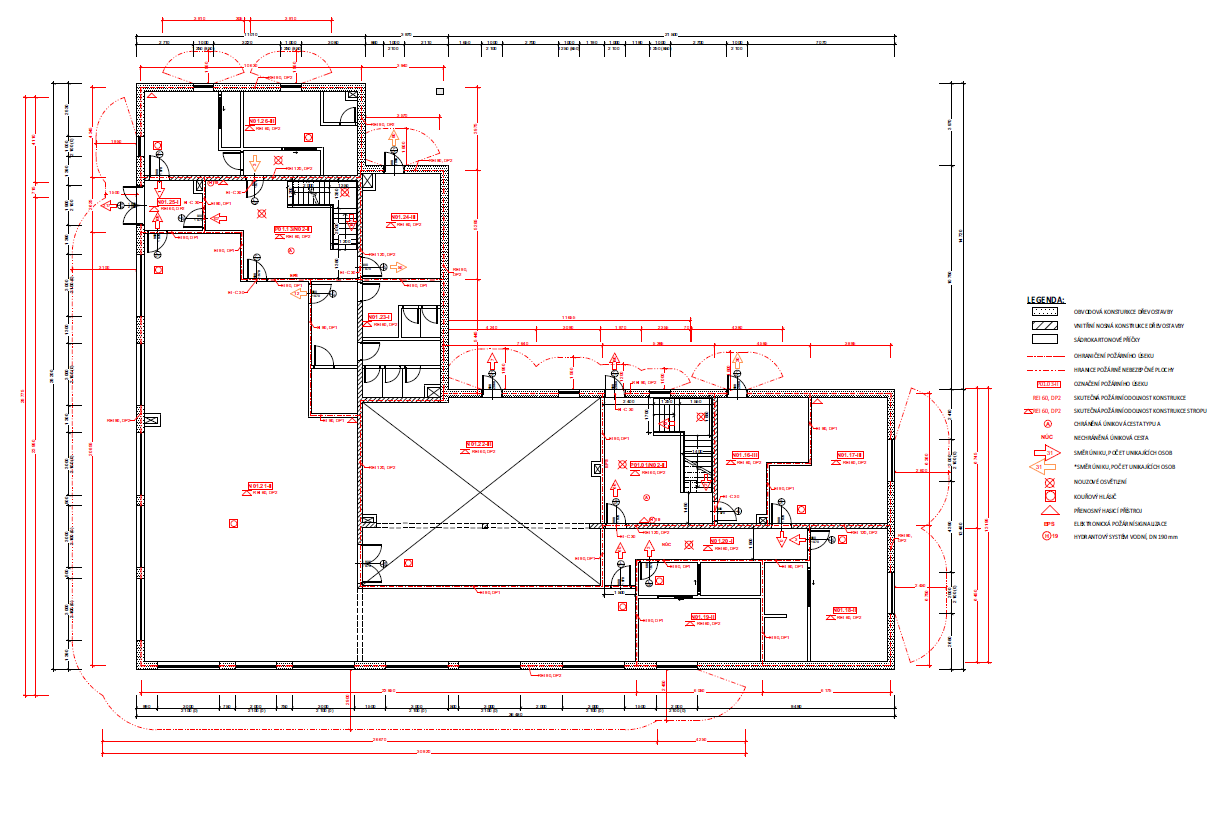 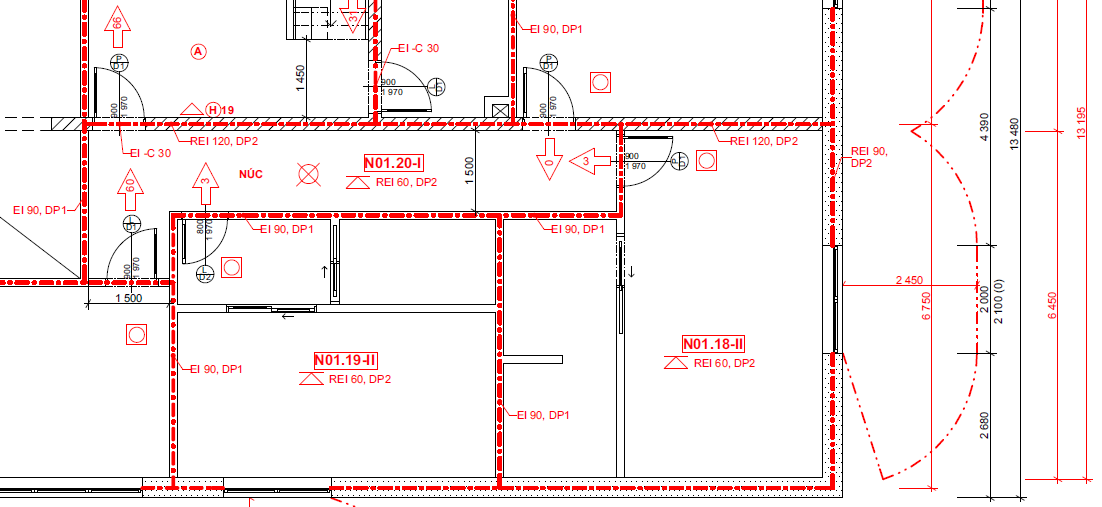 Zdroj - vlastní
DĚKUJI ZA POZORNOST!
OTÁZKY VEDOUCÍ BAKALÁŘSKÉ PRÁCE
Popište, jak jste postupovala při zpracování provozního schéma objektu.
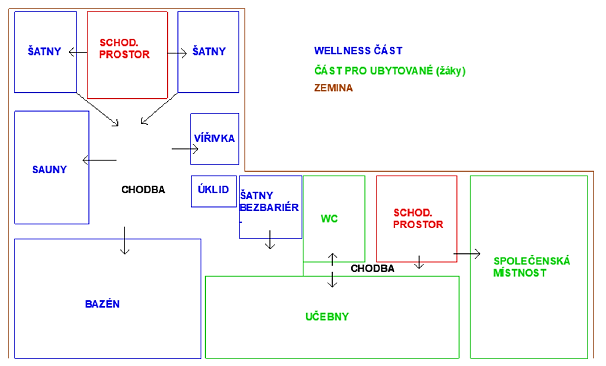 Zdroj - vlastní
OTÁZKY VEDOUCÍ BAKALÁŘSKÉ PRÁCE
Načrtněte detail kotvení okenního rámu v obvodové konstrukci 1.NP.
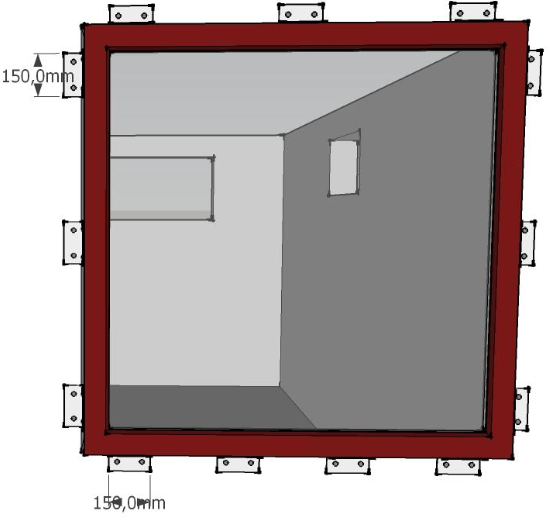 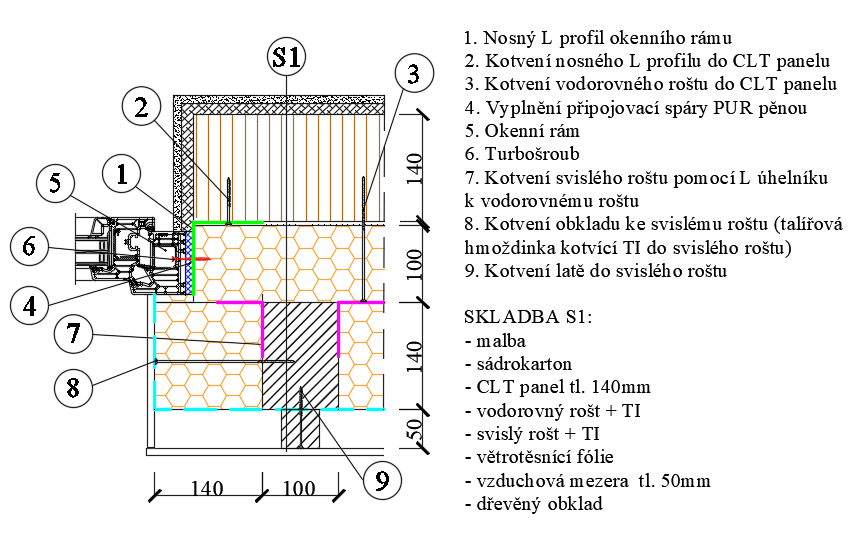 Zdroj - https://www.google.cz
Zdroj - vlastní
OTÁZKY VEDOUCÍ BAKALÁŘSKÉ PRÁCE
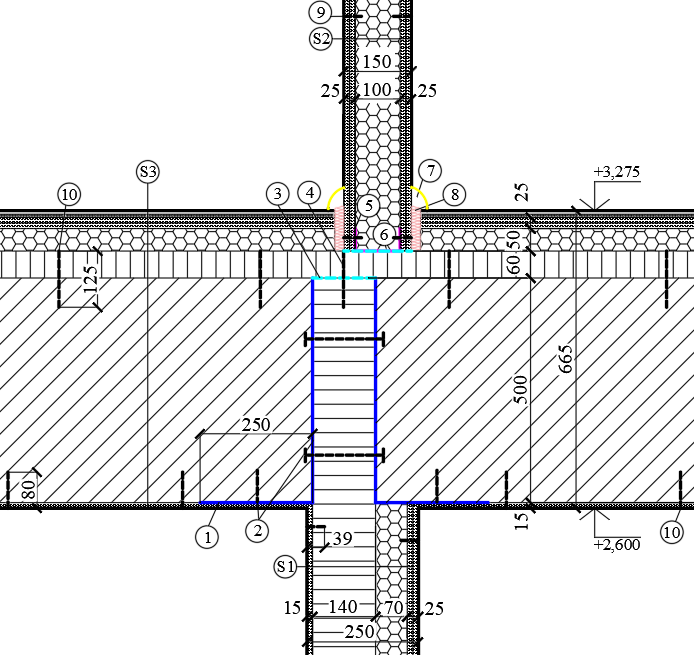 Podrobněji popište detail B – kotvení skříňových nosníků do CLT panelu.
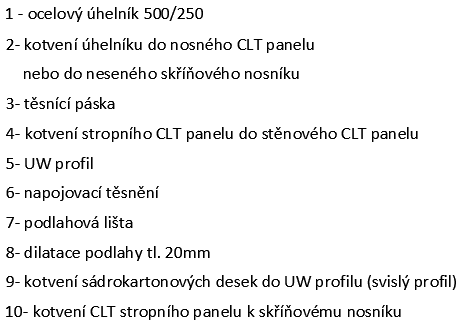 Zdroj - vlastní
OTÁZKY OPONENTKY BAKALÁŘSKÉ PRÁCE
Jaké jsou podklady pro projektovou dokumentaci pro stavební povolení?
Podle čeho se řeší doprava v klidu?
Vyhláška 268/2009 Sb.
Vyhláška 501/2006 Sb.
ČSN 73 6110
ČSN 736056
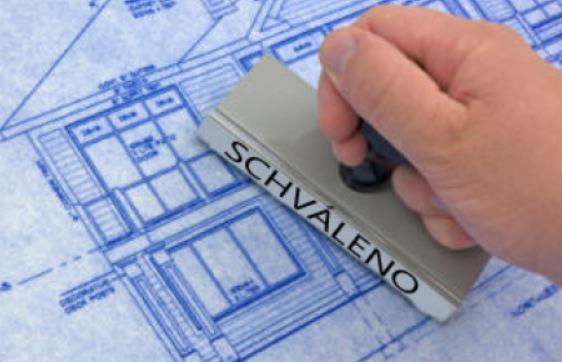 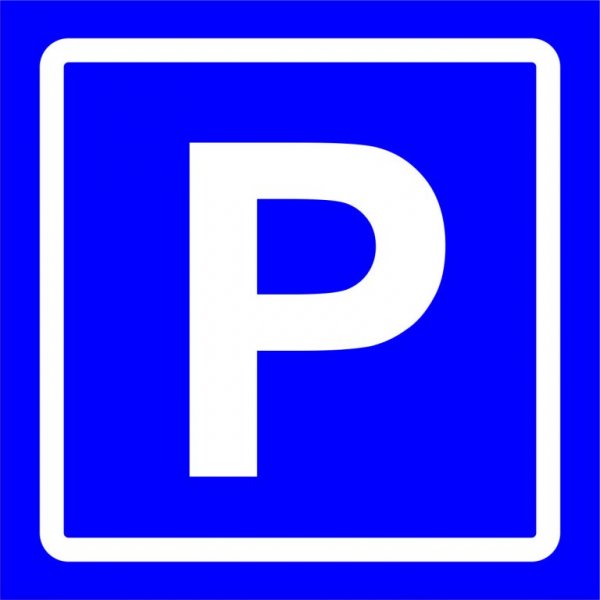 Zdroj - https://www.google.cz/
Zdroj - https://www.google.cz/
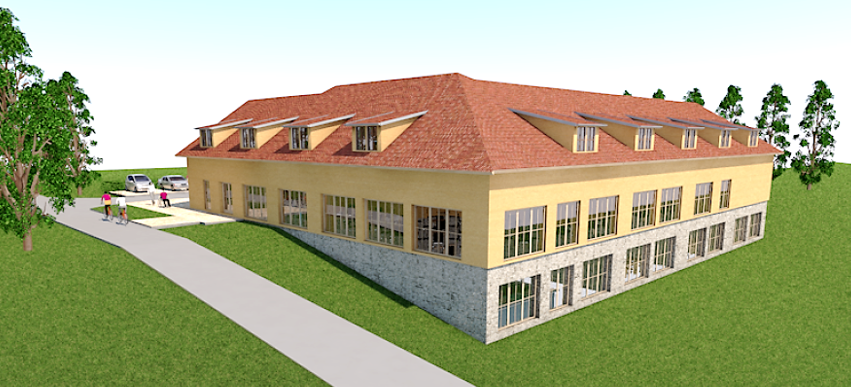 Novostavba objektu penzionu ve vybrané lokalitě na úrovni projektu pro stavební povolení

Lucie Krobová
Zdroj - vlastní
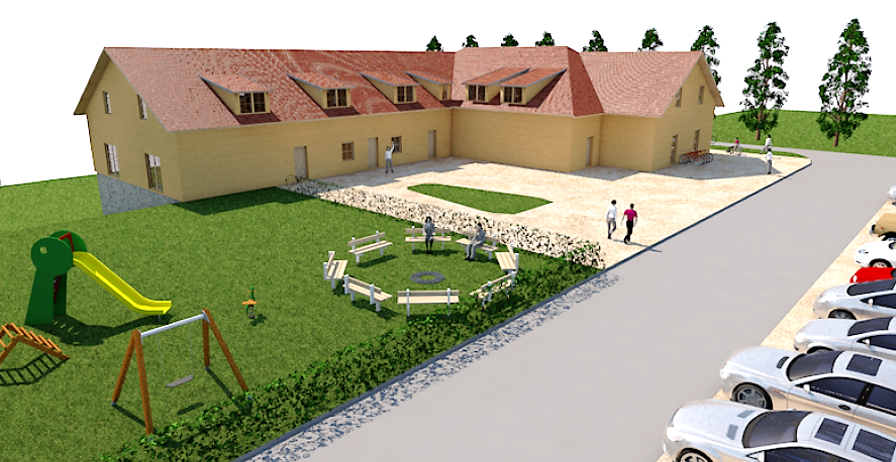 DOTAZY?